DEMOGRAFISK UTVIKLING I Trøndelag 1945-2050 (2100).
Demos = folk
Grafisk = beskrivelse
Mao: DEMOGRAFI = Beskrivelser av folkegrupper/populasjoner
Beskriver f.eks. følgende forhold:
	Antall individer, aldersfordeling, økonomiske/sosiale 	karakteristika, endringer over tid, ulike geografiske områder, mv.
Systematisering av historiske forhold gir grunnlag for fremskrivinger/prognoser
Demografisk nåsituasjon og videre utvikling er en funksjon av følgende hovedvariabler:
	Dagens befolkning, fødsler, dødsfall, innvandring, utvandring
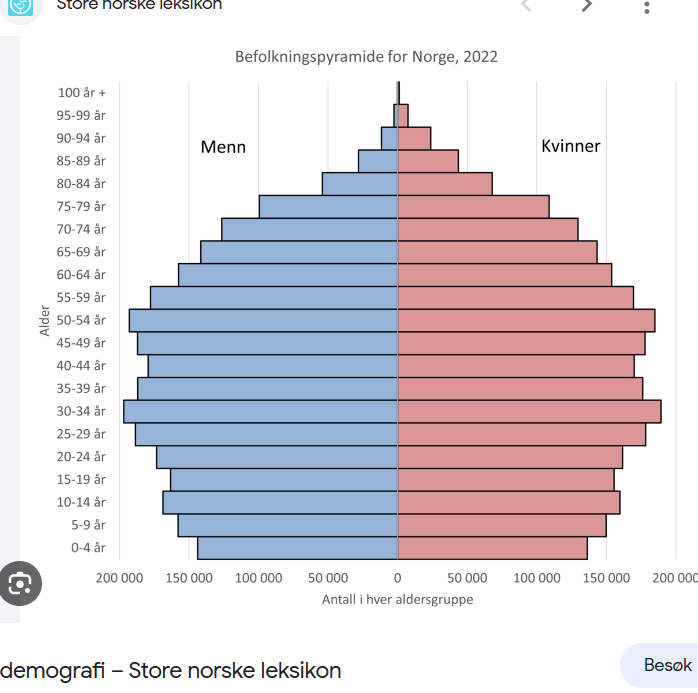 DEMOGRAFISK UTVIKLING NORGE 1945 - 2020
1946: Det største fødselskull i Norge noensinne (70.000 barn)
1946-1970: Fortsatt store årlige fødselskull (mor hjemmeværende)
1967: P-pillen mv. i fritt salg. 
1978: Rett til selvbestemt abort.
1970-d.d: Sterk økning i alder for førstegangsfødende (fra 24 til 32 år)
1970-d.d: Sterk nedgang i fødselsrater (fra 3 til 1,5 barn pr kvinne)
1970-d.d: Sterk økning av jente-studenter, særlig innenfor helse/utdanning
1970-d.d: Bare 30 % av distriktsungdommen kom tilbake etter studier 
2005-2040: De store kullene (1946-1970) går av med alderspensjon 
2005-2050. Antall avtroppende langt flere enn påtroppende arb.takere. 
Fra 2005: 2-300.000 arbeidsinnvandrere gradvis inn i norsk arbeidsliv.
2025-2050: De store etterkrigskullene runder 80 år (5 ganger pleietyngde)
2020-2050 (2100): 3 til 5-dobling av antall eldre over 80 år.
2025-2050: Sterk generell mangel på arbeidskraft i alle sektorer
2025-2050: Spesielt kritisk rekrutteringssituasjon i helsesektoren pga. flere eldre.
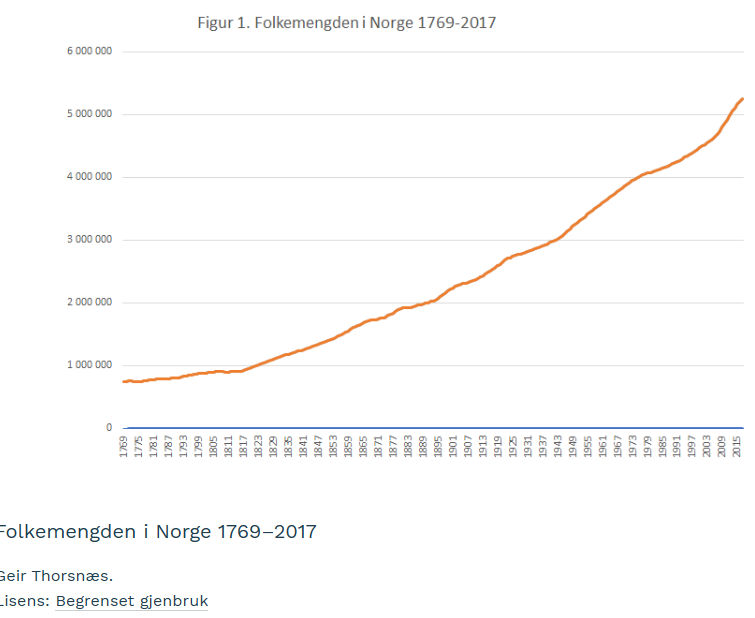 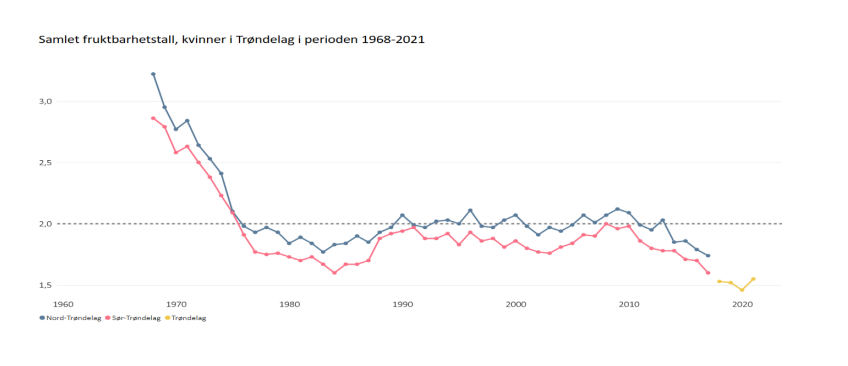 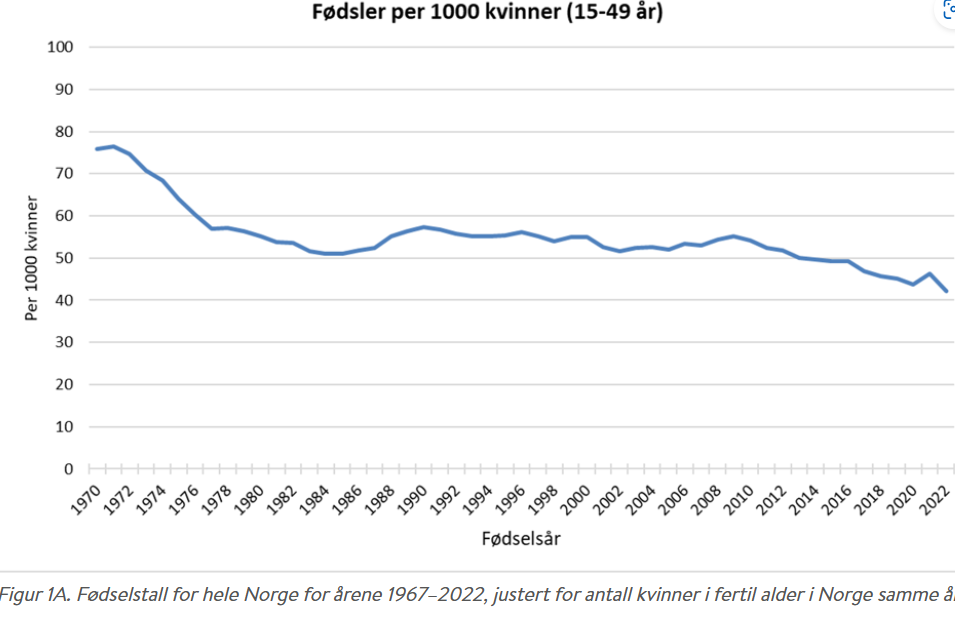 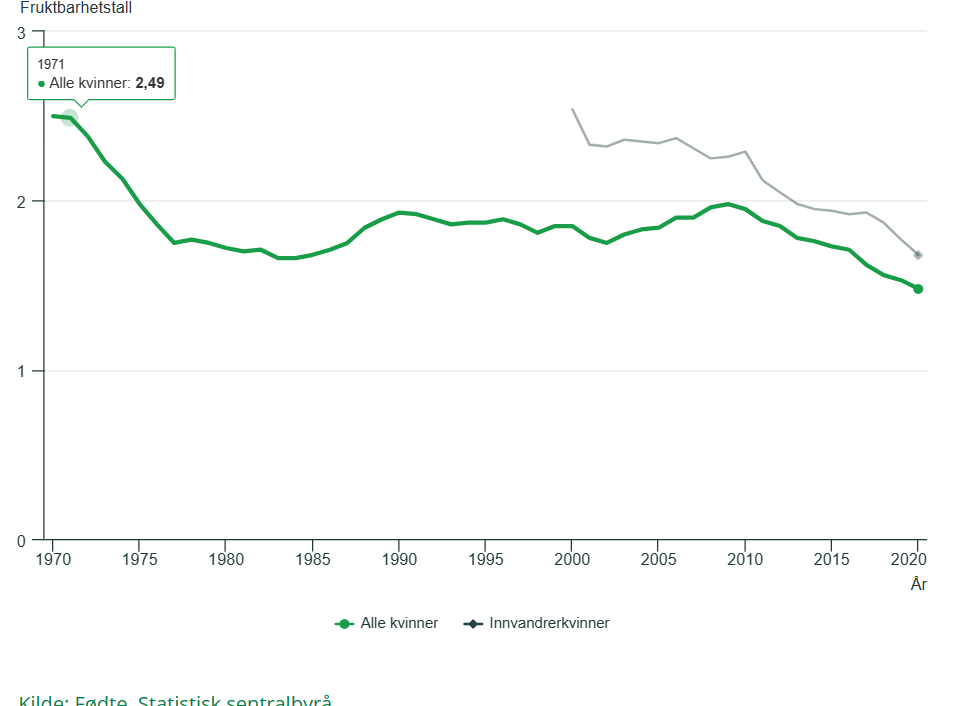 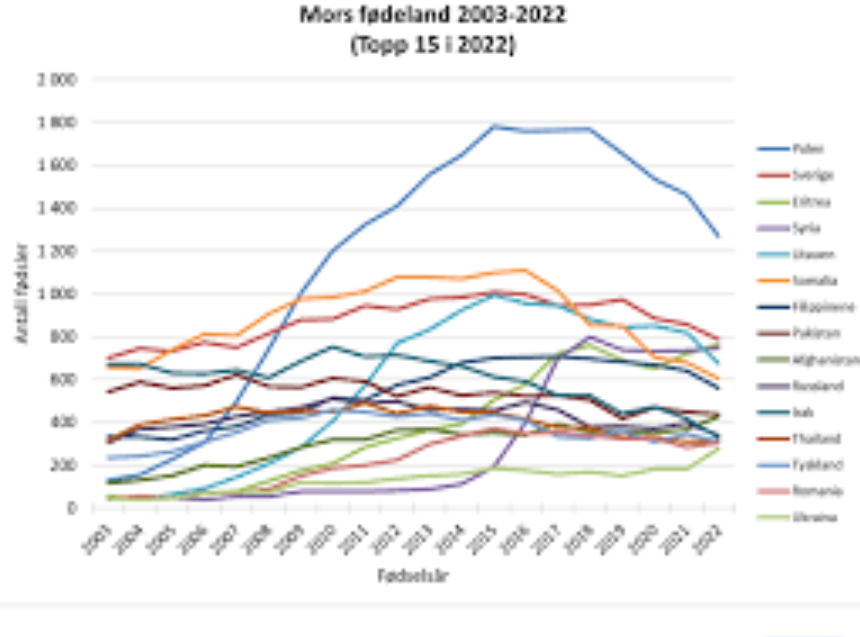 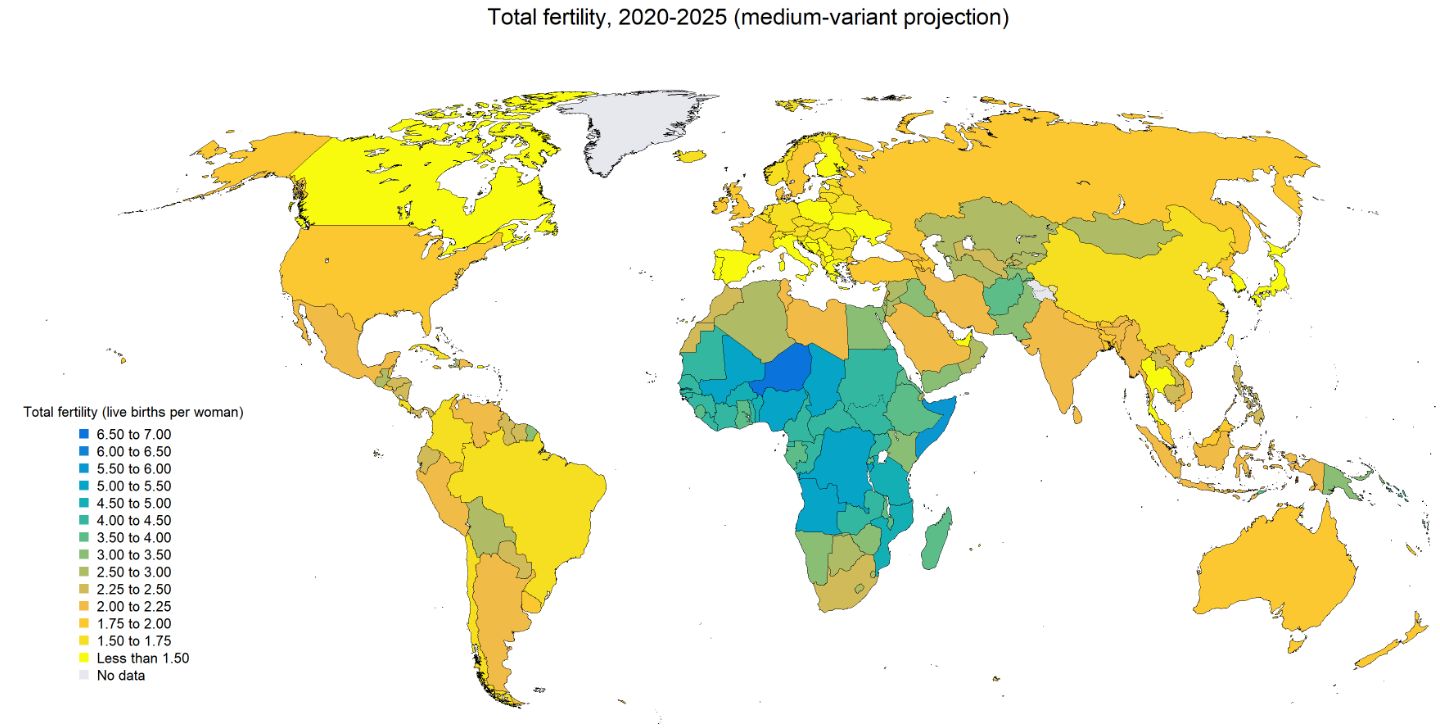 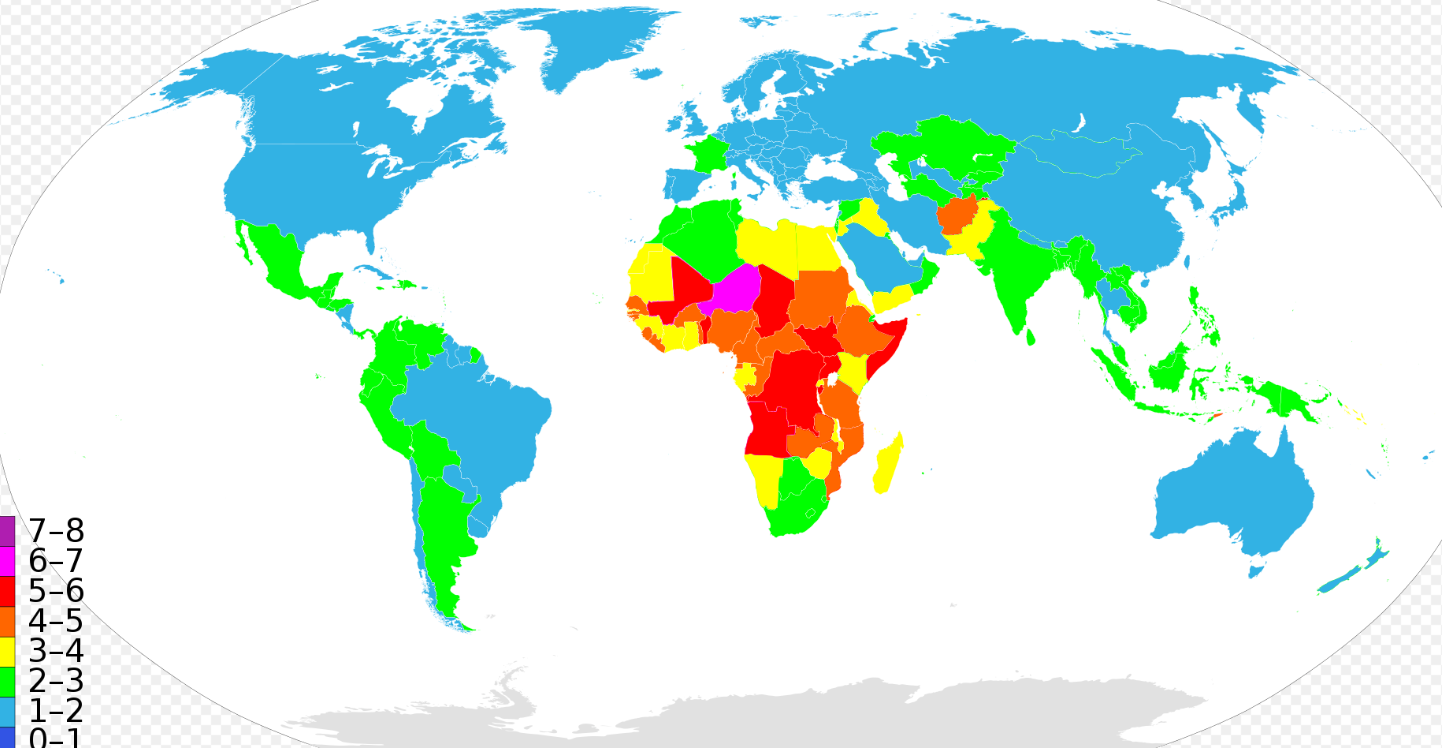 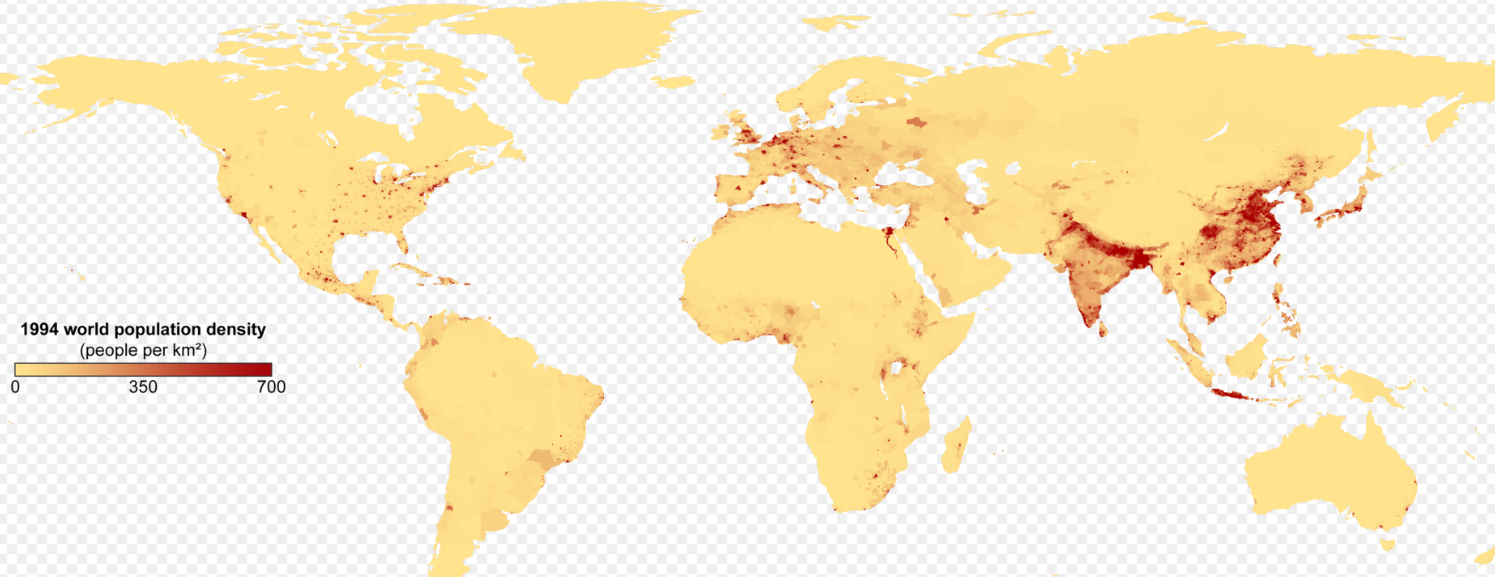 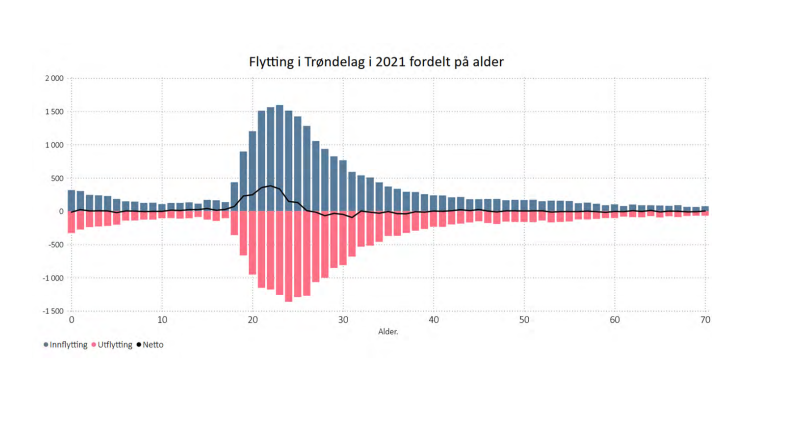 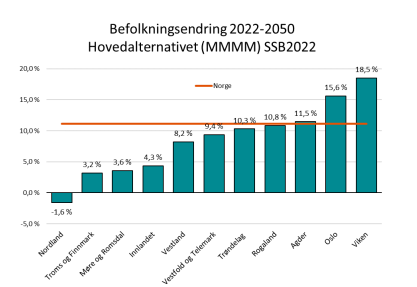 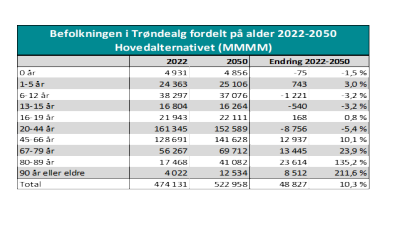 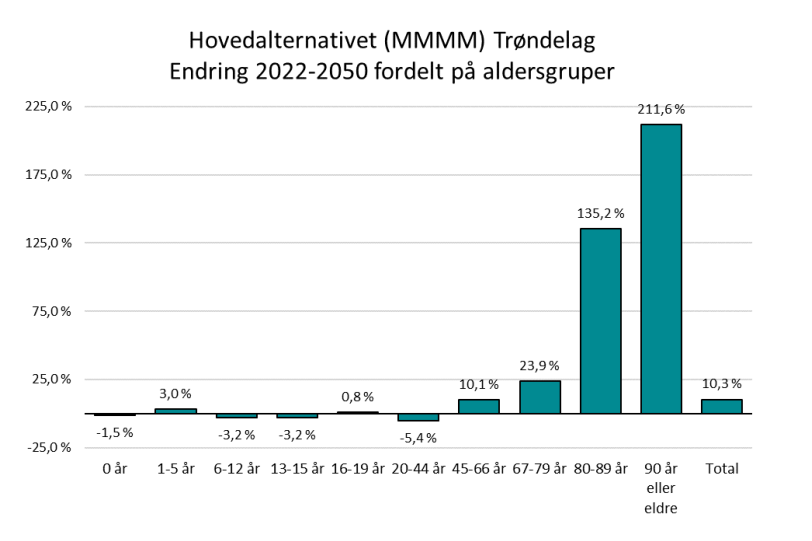 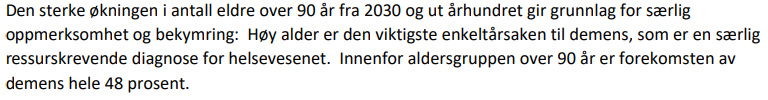 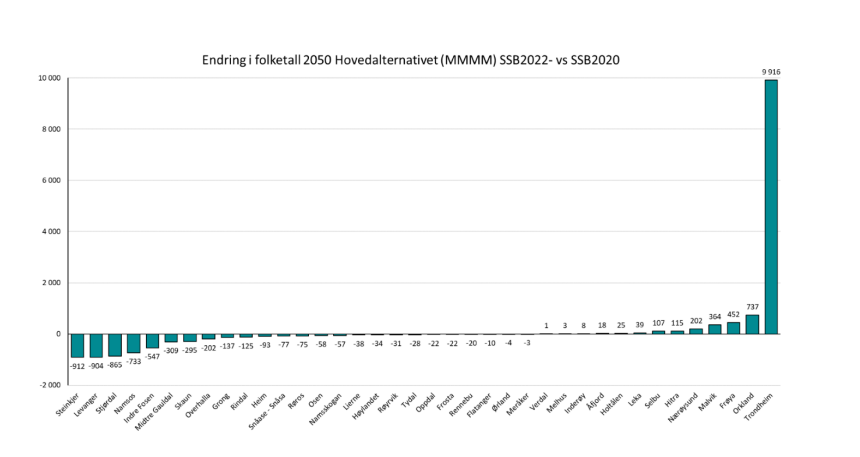 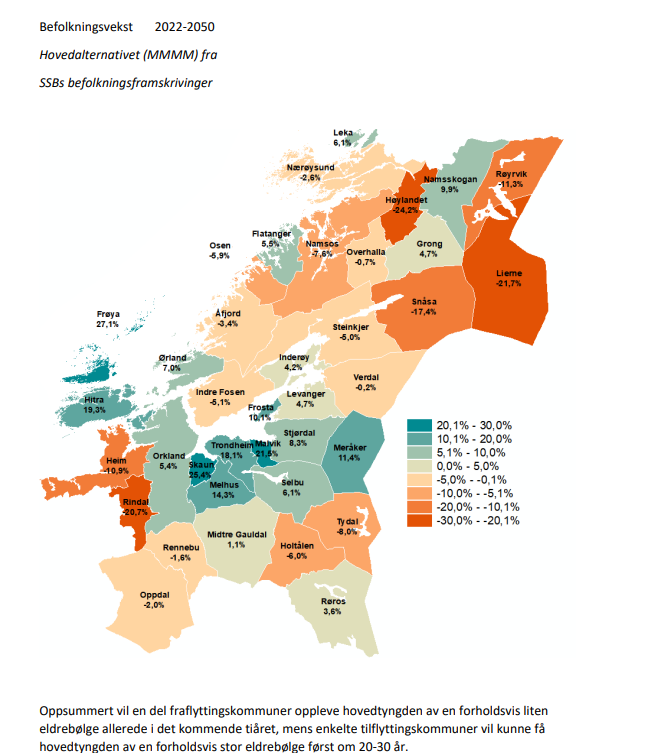 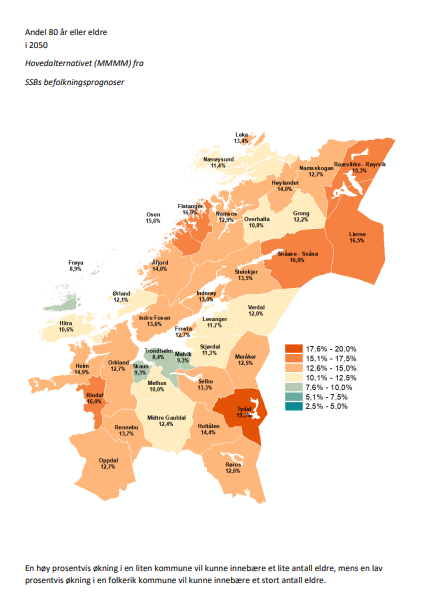 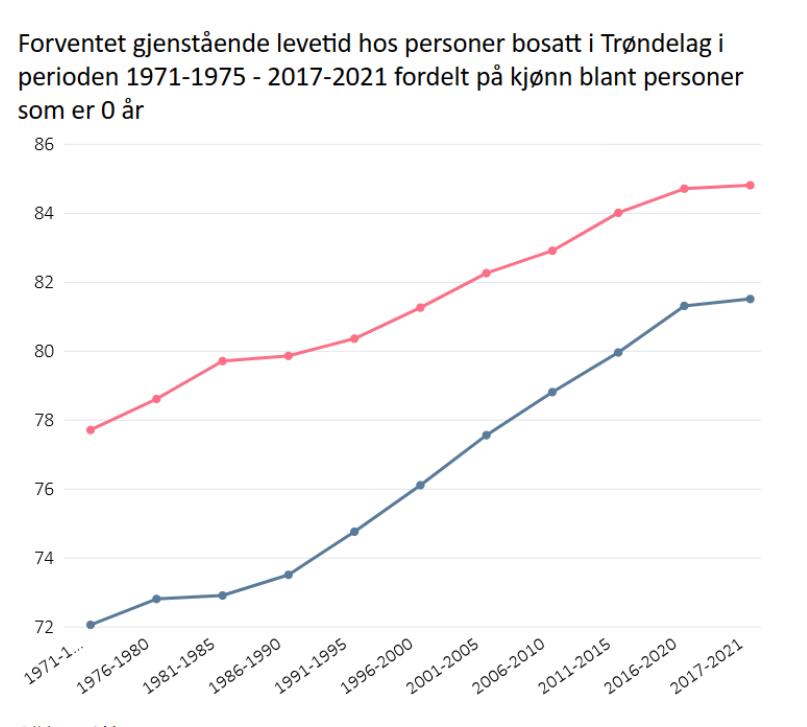 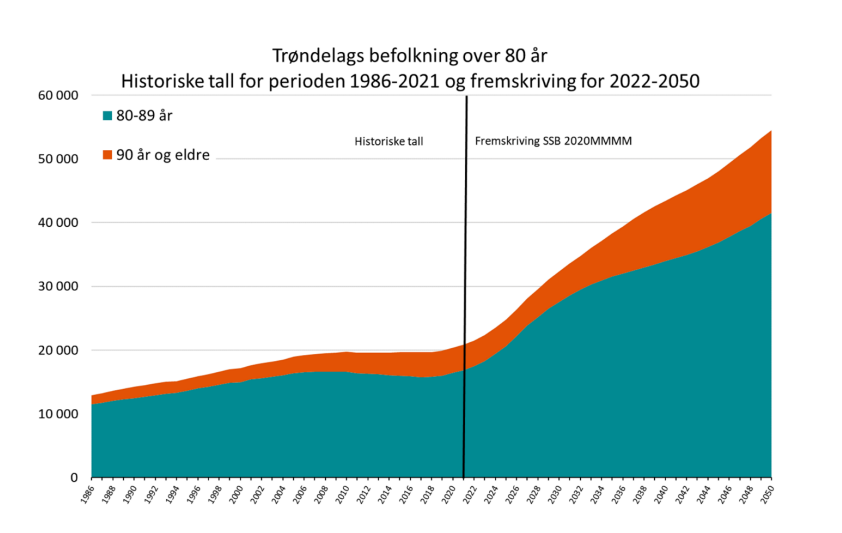 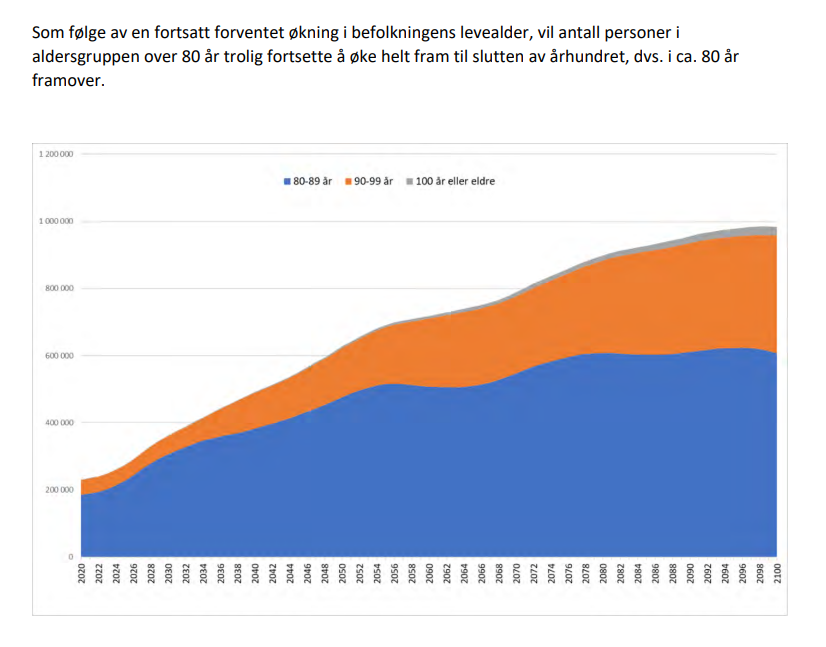 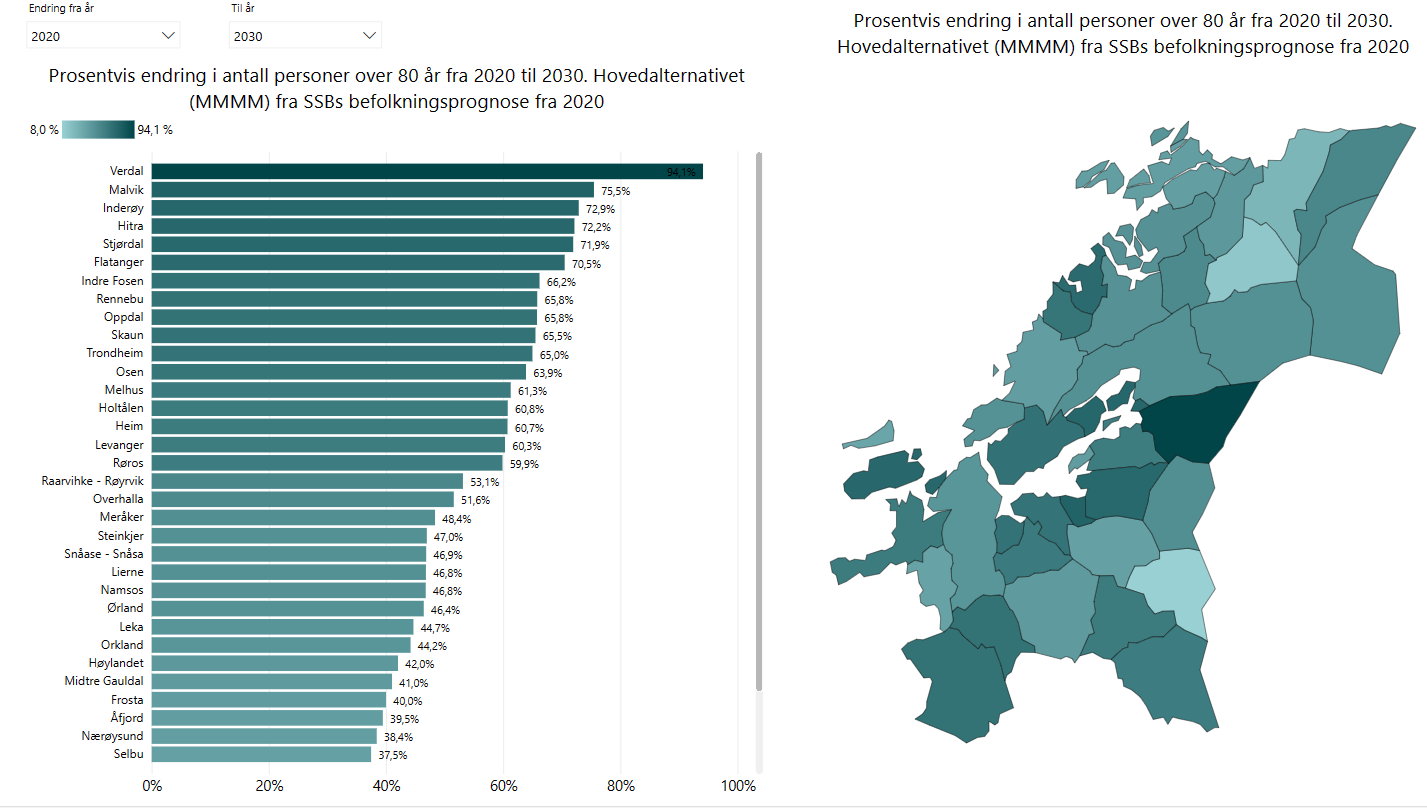 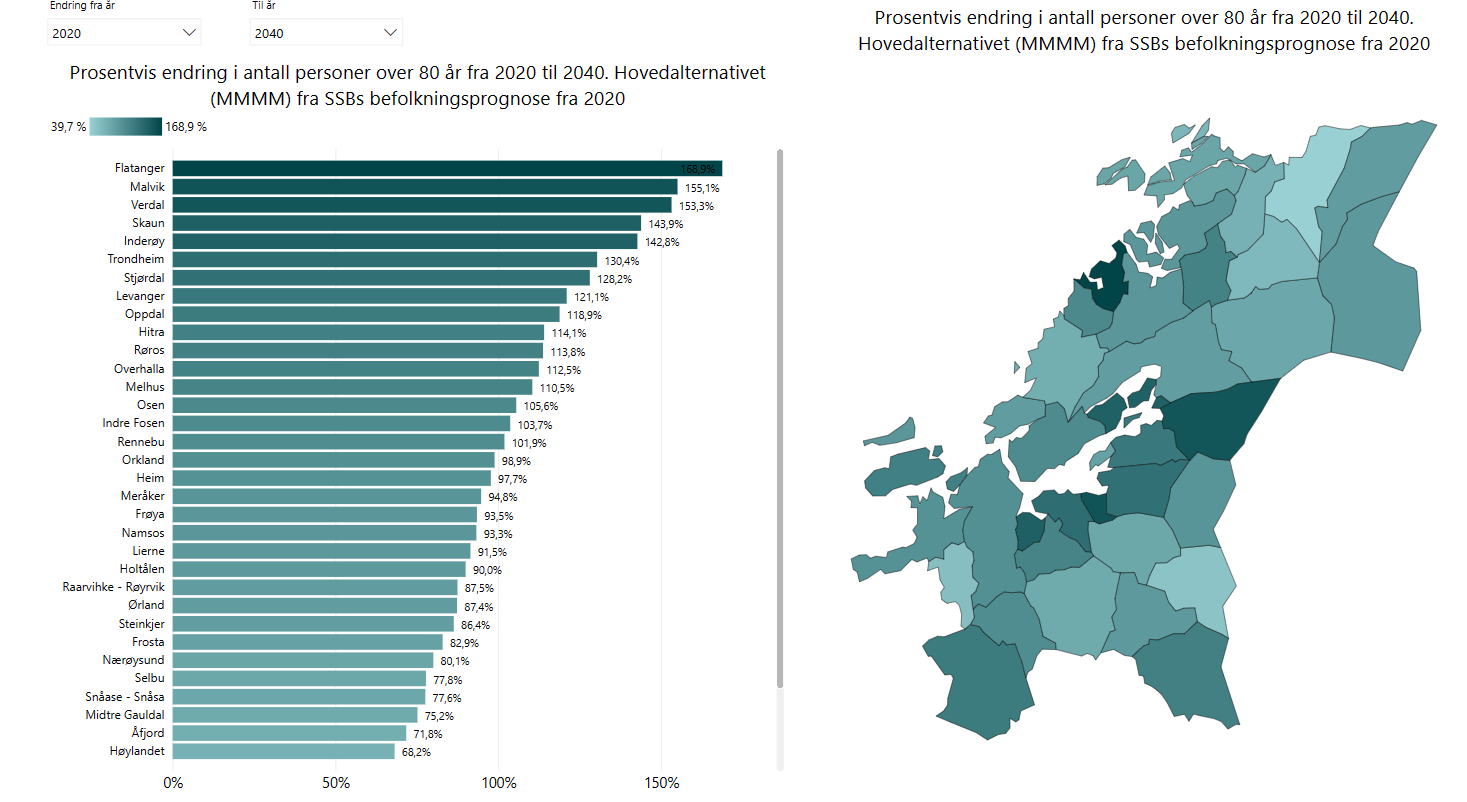 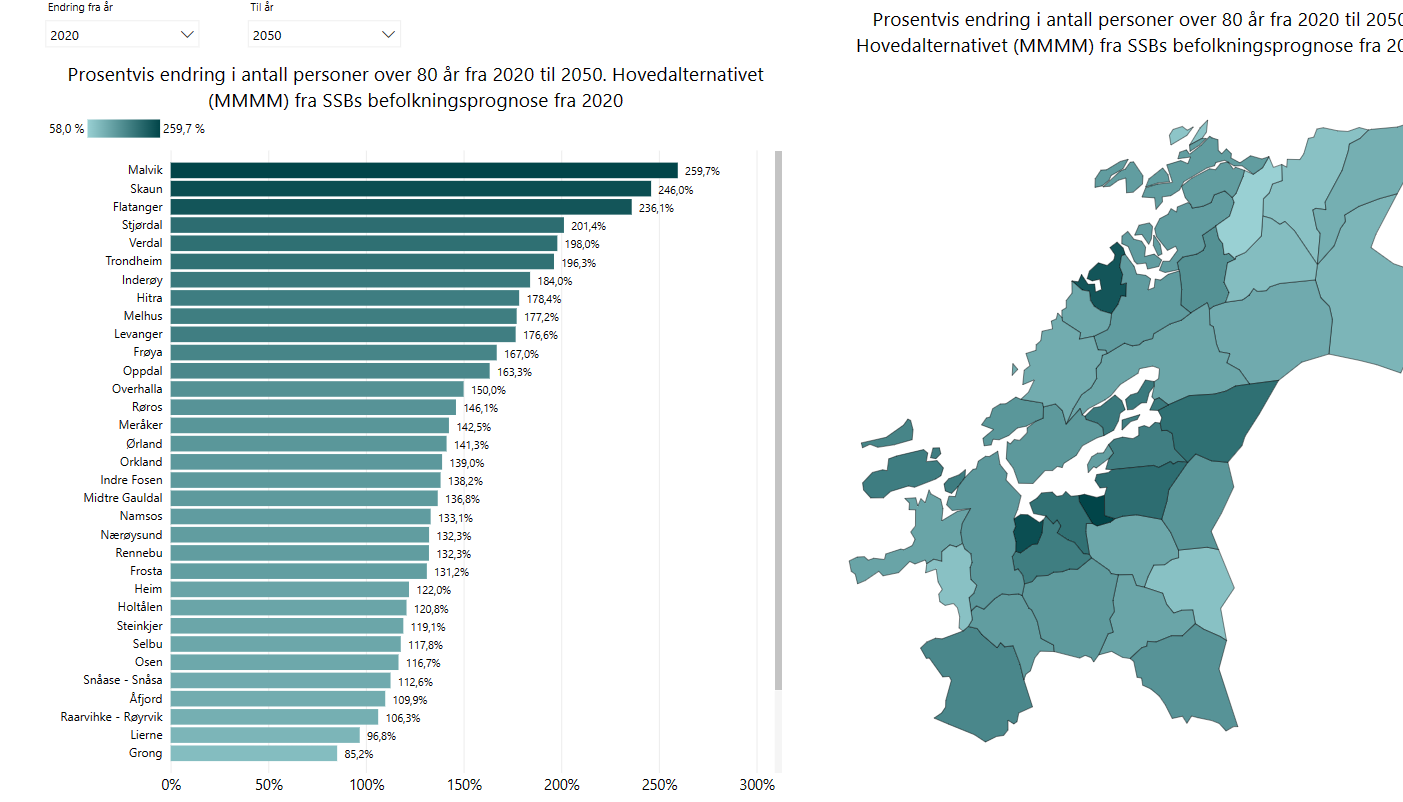 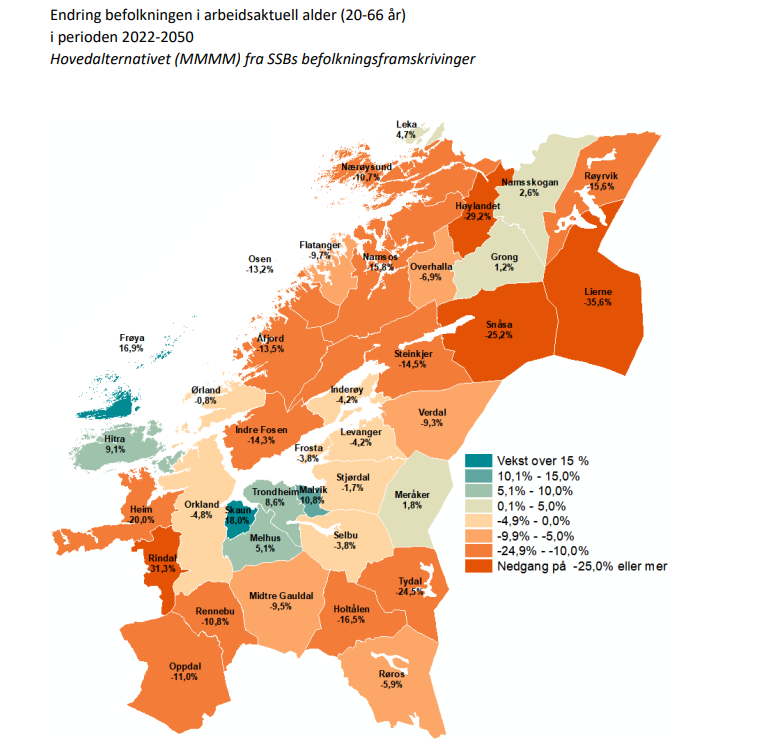 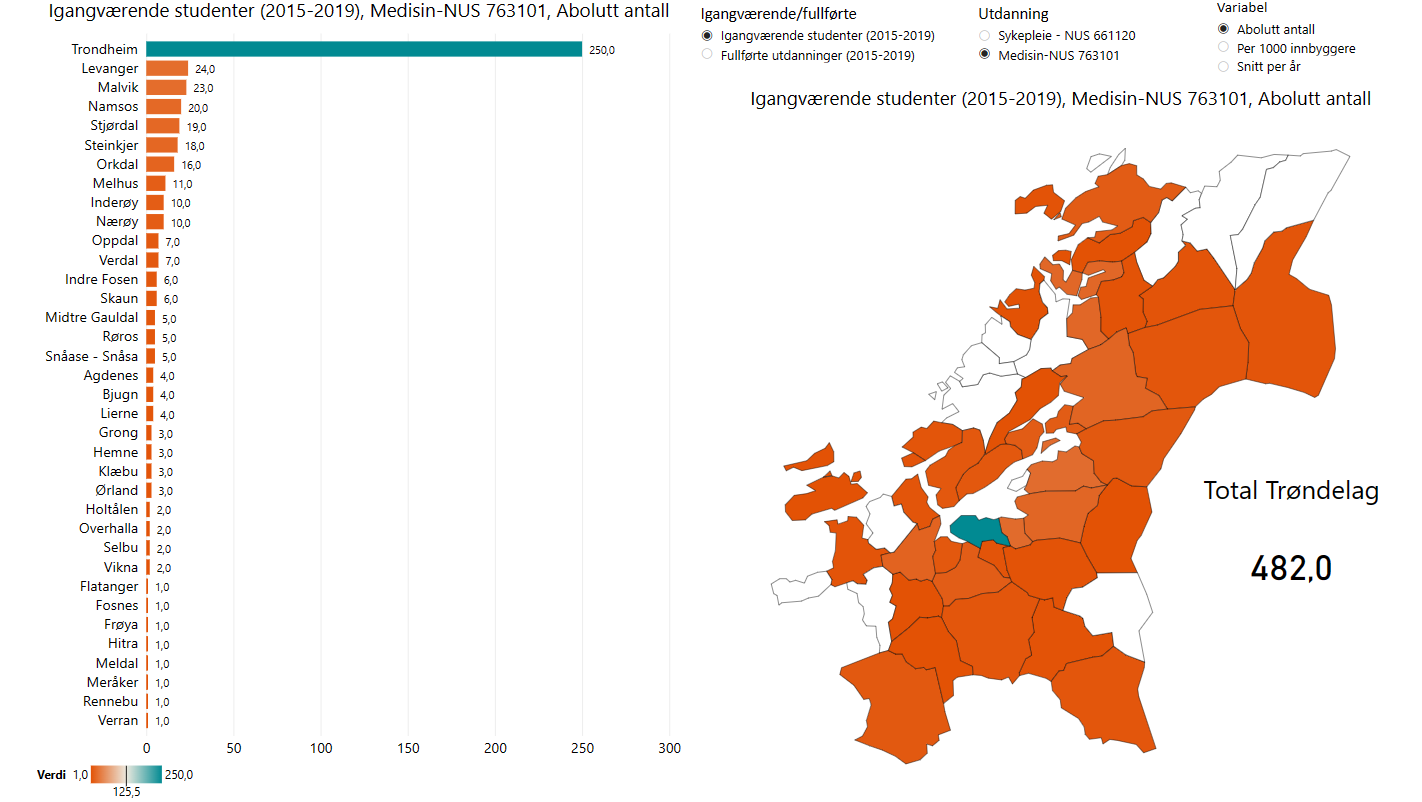 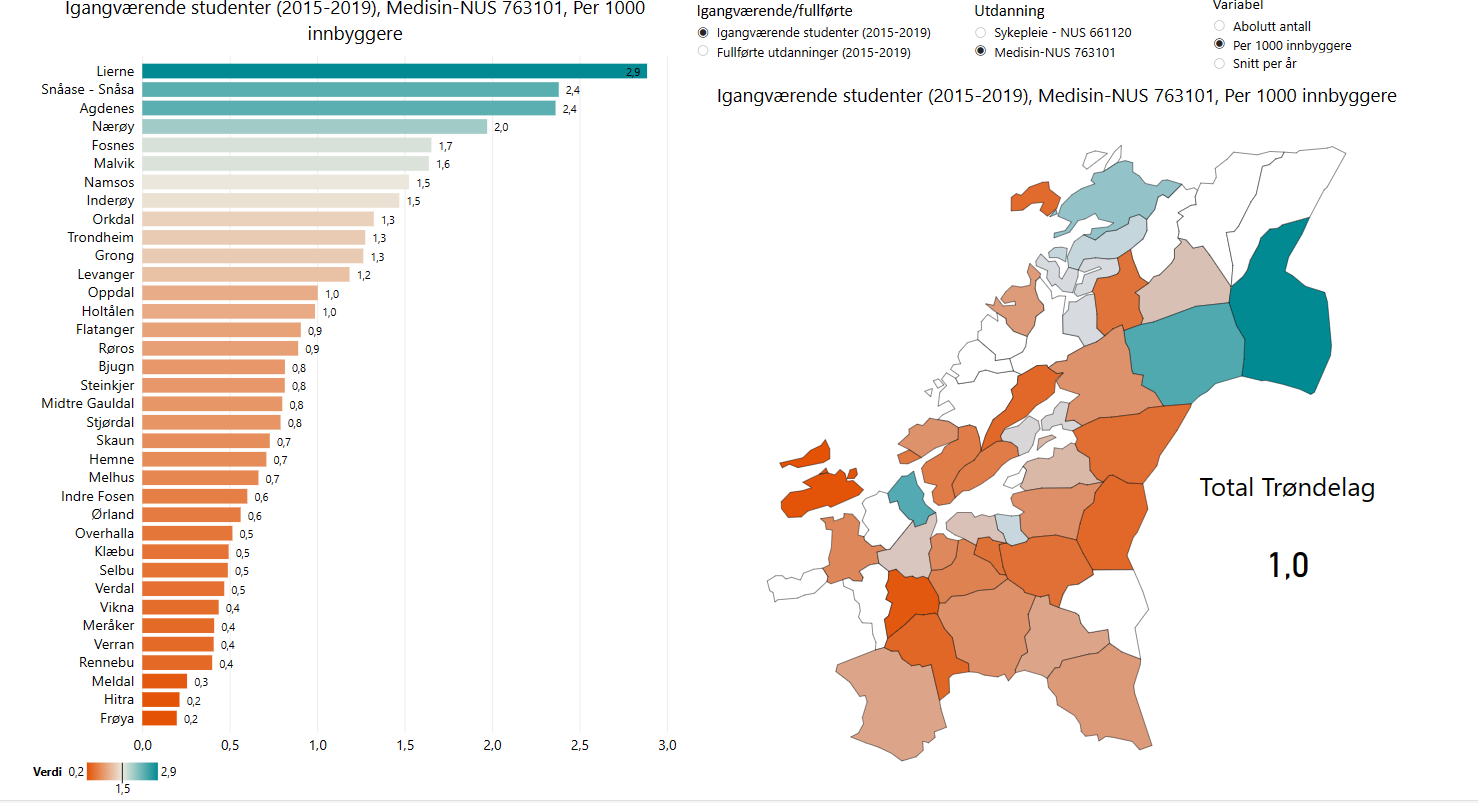 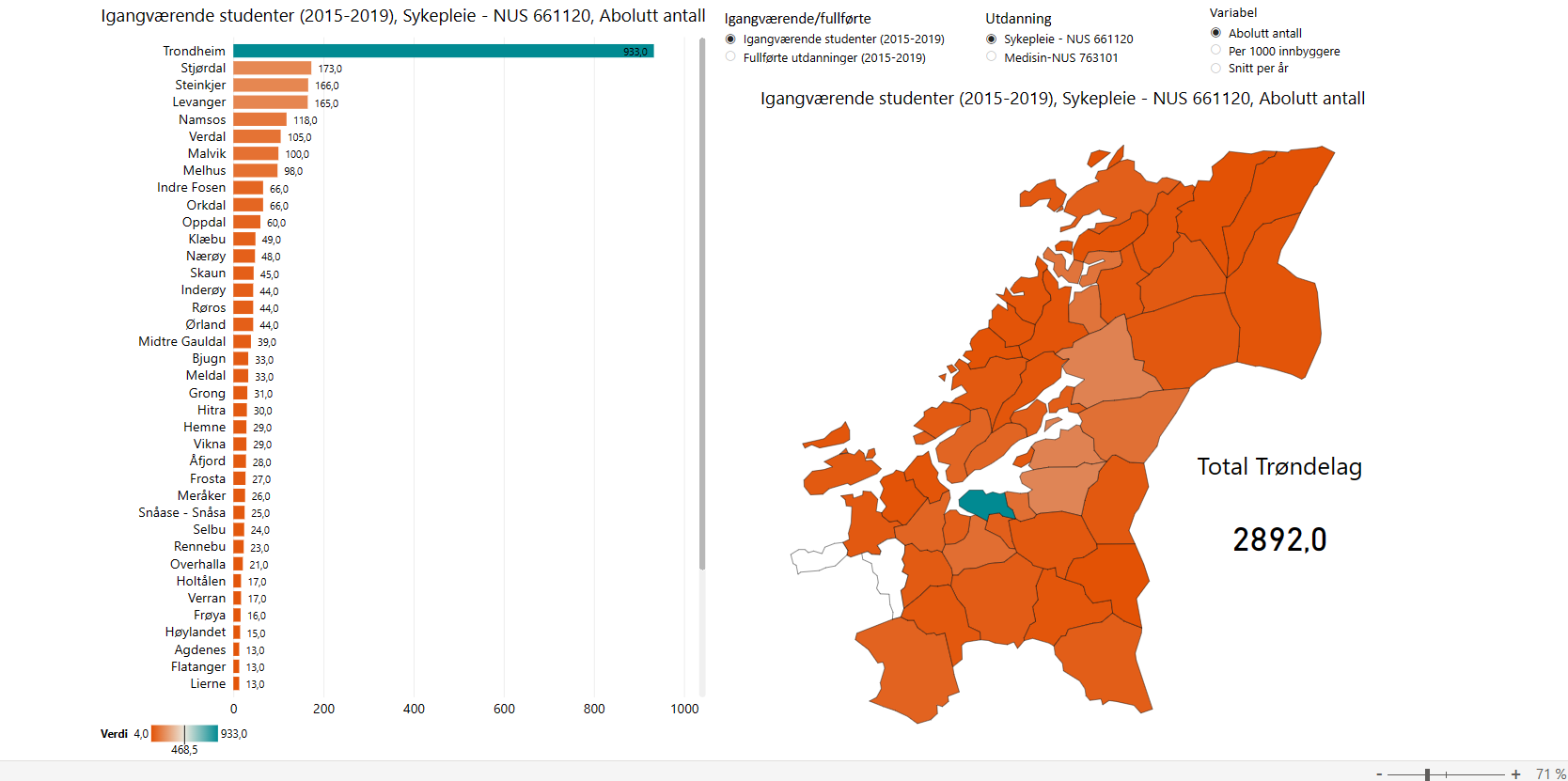 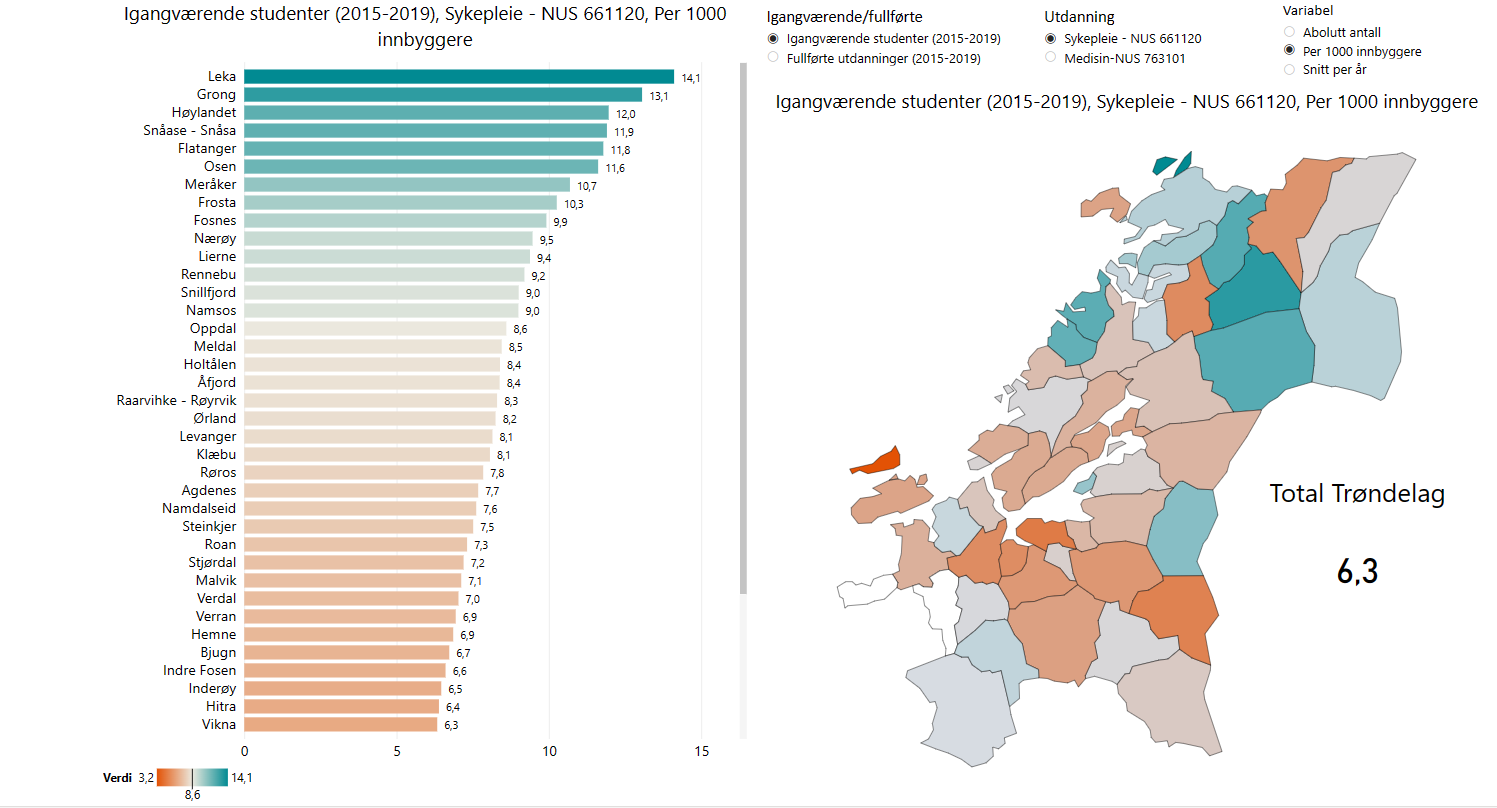 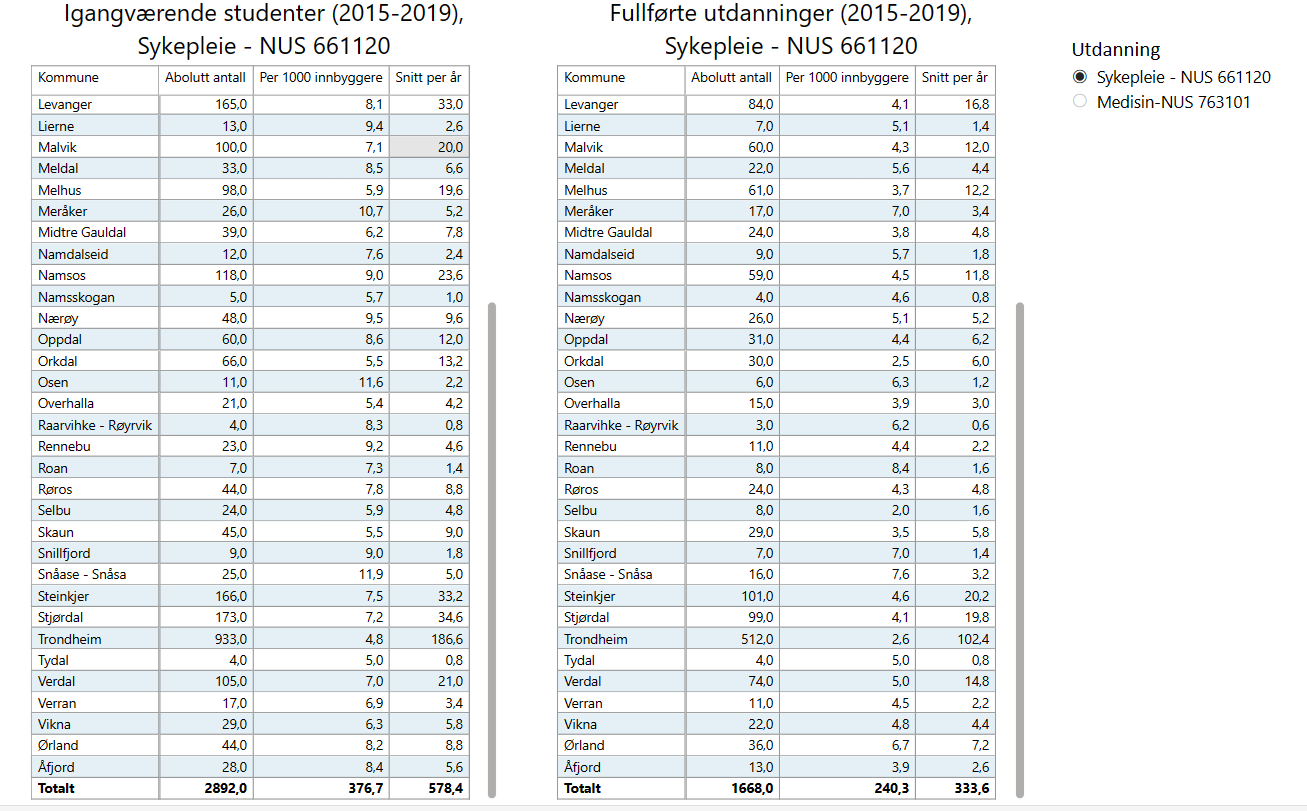 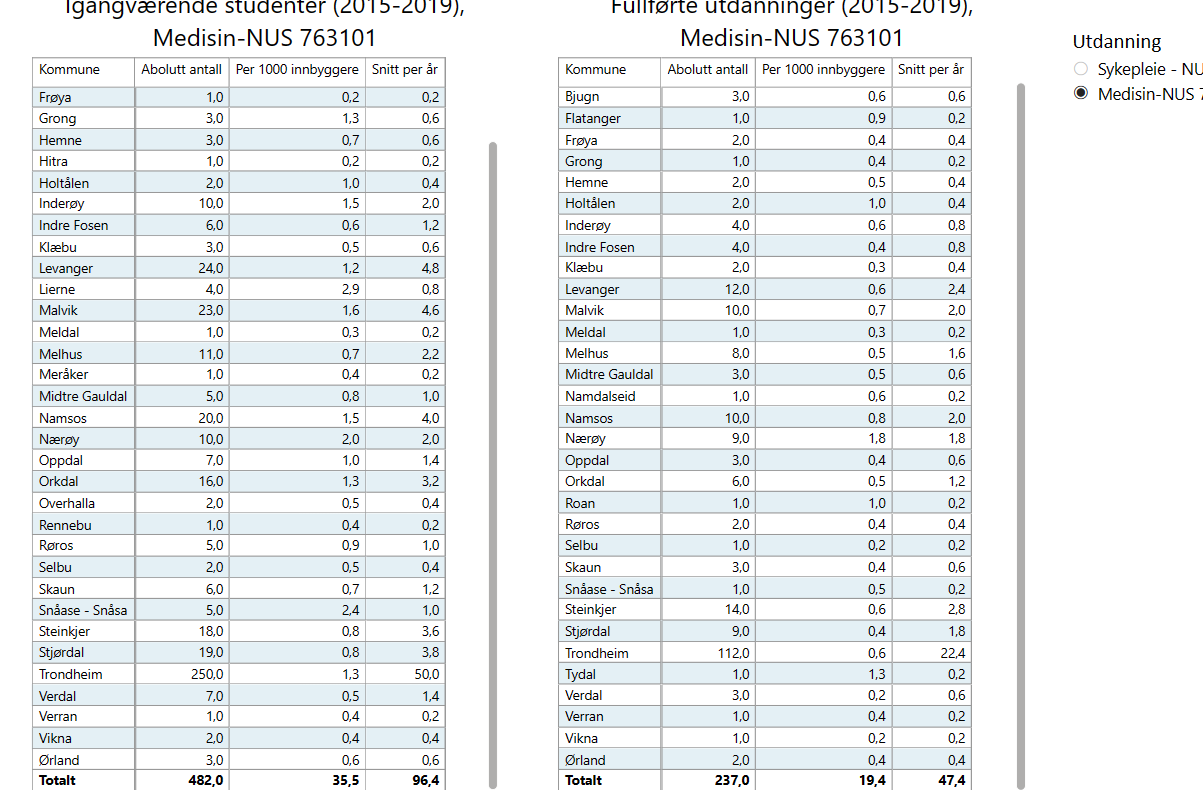 UTVIKLINGEN I ARBEIDSMARKEDET FREMOVER ?
Fortsatt store årlige pensjoneringskull (født 1946-1970) fram til 2040
Små kull (født 1970-d.d.) fyller ikke opp disse ledige stillingene.
Netto tilgang på norsk helsepersonell vil derfor bli vesentlig redusert i samme periode.
Trolig begrenset tilgang på utenlandsk helsepersonell framover.  
Sterk økning i behov/pleietyngde innenfor helsevesenet fram til 2050 (2100).
Videreføring av dagens desentraliserte struktur i helsevesenet tilsier trolig 50 -100 % bemanningsøkning fram til 2050 (2100)..
Sysselsettingseffekter av effektivisering/digitalisering/AI ? 
Sysselsettingseffekter av økonomisk oppgang eller nedgang ?
Flukt av helsepersonell fra offentlig/subsidiert til privat/egenbetalt helsevesen ?
Flukt av helsepersonell- OG DERMED ANDRE - fra distrikt til sentrale strøk ?
Distriktshelsevesenets betyding for rekruttering til privat næringsliv ?
Må distrikts-Norge hente tilbake de som dro til byene (1970-d.d) ?
Vil distrikts-Norge ende opp som en naturskjønn kirkegård (jf. Victor Norman)